【資料２】
健康おおさか２１推進府民会議平成30年度　事業報告
１．会議の開催
（１）健康おおさか２１推進府民会議
　　日時：平成３１年３月１９日（火）
　 場所：大阪府庁本館５階　議会特別会議室（大）

（２）予防対策検討部会
　　開催なし

（３）大阪府食育推進ネットワーク会議
第１回
日時：平成30年7月19日（木）10:00～
場所：府庁本館５階議会特別会議室（大）
議題：①第３次大阪府食育推進計画について
　　　②平成２９年度事業報告及び収支決算
　　　　報告について
　　　③平成３０年度事業計画及び収支予算
　　　　について
　　　④各団体の食育推進事業について
第２回
日時：平成31年3月14日（木）10:00～
場所：府庁本館５階議会特別会議室（大）
議題：①各団体の食育推進活動について
　　　②大阪府健康づくり推進条例の
　　　　推進体制について
1
２．健康おおさか２１普及啓発事業
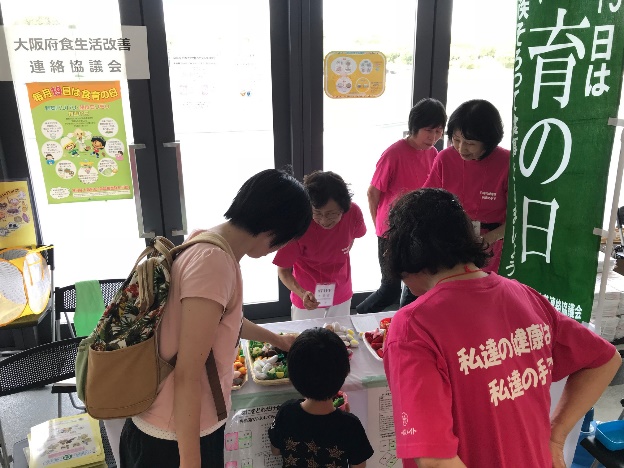 （１）吹田スタジアムフェスタ2018への参加
　　　（主催：株式会社ガンバ大阪・吹田市 ）

　　大阪府と連携し、イベントに参加。親子で楽しめる
　　体験型食育ブース等を設置し、参加者に食の大切さ
　　を伝えた。
　　
　　　○ 日時：平成３０年８月１９日（日）
　　　　　　　　１１時００分から１８時００分
　　　○ 場所：パナソニック スタジアム 吹田　　　○ 参加団体・実施内容：








　　　○ 啓発人数：延べ1,996名（大阪府ブースを含む）
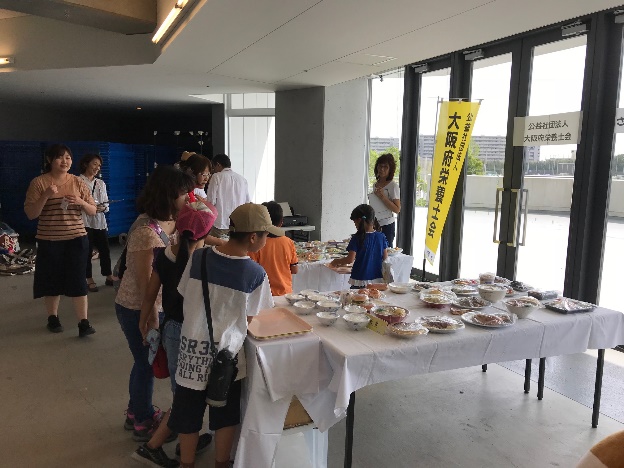 2
（２）eラーニングを活用した禁煙治療、支援のための指導者養成事業

　対象：大阪府内の地域、職域、医療機関等に勤務している保健医療従事者
　募集期間：平成３０年１１月１日～
　募集人数：1,200人（先着順）
　トレーニング期間：平成３０年１２月１７日～平成３１年３月１８日
　トレーニング内容：下記のeラーニングのプログラムの中からいずれか１つを選択
　　①禁煙治療版（禁煙外来用）
　　②禁煙治療導入版（日常診療、薬局・薬店用）
　　③禁煙支援版（保健事業の場用）
　受講申込数（３月１８日時点）：１１３名（前年度同時点：１０２名）
3
（３）大阪府健康づくりアワード
目的
大阪府域における自主的、主体的な健康づくり活動の奨励・普及を図るために、職場・企業や地域で活動を積極的に行っている団体を表彰します。
◎表彰
　知事賞［最優秀賞］、協会けんぽ大阪支部長賞［職場部門優秀賞］、
　健康おおさか21会長賞［地域部門優秀賞］、もずやん賞［特別賞］、奨励賞
◎主たる評価項目
　職場部門：社員のやる気・意欲を引き出す仕掛けづくりを行っている、創意工夫を凝らしている、
　　　　　　経営者（管理者）のリーダーシップが明確である　等　
　地域部門：健康無関心層の参加意欲を高める仕掛けづくりを行っている、創意工夫を凝らしている、
　　　　　　他団体と連携、協力した取組みである　等
4
第４回　大阪府健康づくりアワード　実施状況
経過
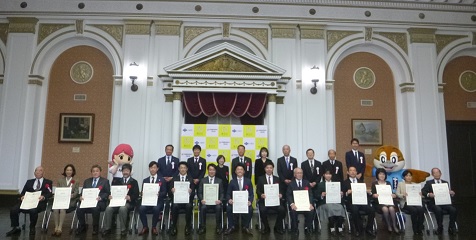 ■応募期間
 　平成30年9月14日～平成30年11月16日
■審査会
　 平成31年1月16日
　 ※審査委員は各種団体の有識者等
■表彰式
　 平成31年2月21日
表彰式の様子
応募団体数、受賞団体
■地域部門:２０団体
　 最優秀賞　学校法人河崎学園
　　　　　　 大阪河崎リハビリテーション大学
　　　　　　 認知予備力研究センター
　 優秀賞　八尾市東山本町６丁目東町会
　　　　　 高齢クラブすみれ会
　 特別賞　大阪府立農芸高等学校　FARM GIRL
　 奨励賞　４団体
■職場部門:２５団体
　 最優秀賞　株式会社カスタマーリレーション
　　　　　　 テレマーケティング
　 優秀賞　国分工業株式会社
　 特別賞　FMBコンサルタンツ株式会社
　　　　　 大阪Office
　 奨励賞　６団体
5
（４）府民の健康づくり機運醸成『健活１０』の普及促進

府民の健康づくりの一層の機運醸成を図るため、『健活１０』〈ケンカツ テン〉と題するキャッチコピー及びロゴマークを新たに作成。
オール大阪体制による府民の健康づくり支援をめざし、
関連団体に『健活１０』の周知及び活用を依頼。
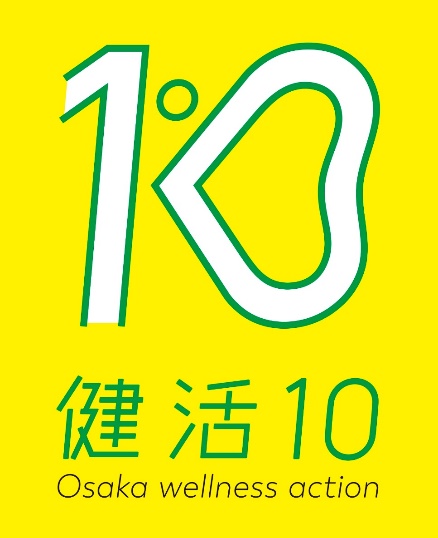 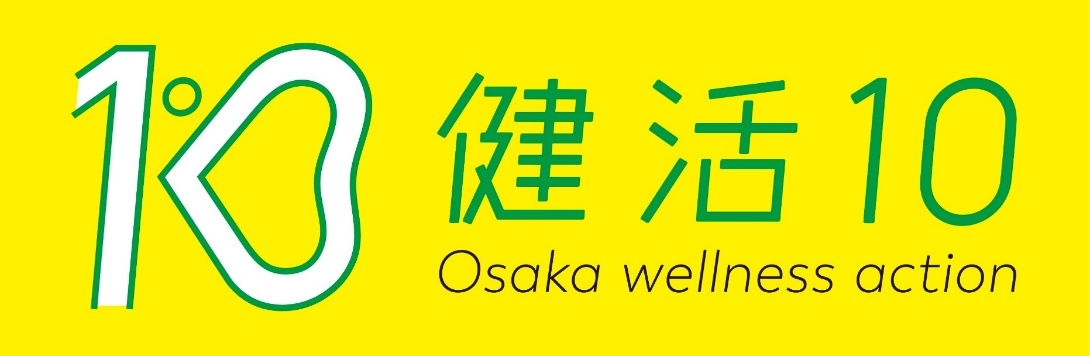 ケンカツの頭文字の「K」と「１０」をミックスし、その中に手足を広げた人がいます。また、「０」の部分はハート型になっており、健康を大切にする気持ちを表しています。
◎「健活１０」普及の主な取組み
　・民間企業との連携イベントで「健活１０」をＰＲ
　・健康づくりに関する情報を発信するホームページ（「健活１０」ポータルページ）開設
　・ＰＲ動画の公開（阪急梅田駅ターミナルBIGMAN、北大阪急行車内ビジョン等で放映）
　・北大阪急行中吊りポスターハーフジャック
　・府政だよりH30.9月号、H31.3月号に掲載
6